US06dMIC26
Applied Medical Technology & clinical management
UNIT-2:  Techniques in Clinical Microbiology
   Complement fixation reaction  - Page no. 112-113
   Immunofluorescence - Page no. 118-119
   Enzyme linked immunosorbent assay (ELISA) 
    - Page no. 116-117
   Western blot
    - Page no. 117-118
  Recent advances in diagnostic microbiology- Page no. 663-665 
  Radio immunoassay (RIA)- Page no. 114-115
     Books name: 
   “Ananthanarayan & panikaer’s 10th edition.“
COMPLEMENT FIXATION TEST (CFT)
   Complement  takes part in many immunological reactions and is  
     absorbed during the combination of antigens with their 
     antibodies. 
   In the presence of the appropriate antibodies, complement lyses 
    erythrocytes, kills and, in some cases, lyses bacteria, immobilises 
    motile organisms, promotes phagocytosis and immune 
    adherence and contributes to tissue damage in certain types of 
    hypersensitivity.
Principle: 
   The ability of antigen-antibody complexes to 'fix' complement is 
     made use of in the CFT. 
   This is a very versatile and sensitive test, applicable with various 
     types of antigens and antibodies and capable of detecting as 
     little as 0.04 mg of antibody nitrogen and 0.1 mg of antigen.
CFT is a complex procedure consisting of two steps and five 
     reagents-antigen, antibody, complement, sheep erythrocytes 
     and amboceptor (rabbit antibody to sheep red cells). Each of 
     these reagents has to be separately standardized.
Procedure:
The antigen may be soluble or particulate. The antiserum 
       should be heated at 56°C (inactivated) for half an hour before the test to destroy any complement activity, the serum may have and also to remove some non-specific inhibitors of complement present in some sera (anti-complementary activity).
2.   The source of the complement is guinea pig serum. As 
      complement activity is heat labile, the serum should be freshly
      drawn, or preserved either in the lyophilized or frozen state or
      with special preservatives, as in Richardson's method.
Standardization: 
   The guinea pig serum should be titrated for complement activity.  
   One unit or minimum hemolytic dose (MHD) of complement is 
    defined as the highest dilution of the guinea pig serum that lyses 
    one unit volume of washed sheep erythrocytes in the presence 
    of excess hemolysin (amboceptor) within a fixed time (usually 30 
    or 60 minutes) at a fixed temperature (57°C). 
  The amboceptor should be titrated for hemolytic activity. 
   One MHD of amboceptor is defined as the least amount (or 
    highest dilution) of the inactivated amboceptor that lyses one 
    unit volume of washed sheep erythrocytes in the presence of 
    excess complement within a fixed time (usually 30 or 60 minutes) 
    at a fixed temperature (37°C). 
   The diluents used for the titrations and for CFT is physiological 
     saline with added calcium and magnesium ions.
Wasserman reaction: 
  The classical example of CFT is the Wassermann reaction, 
    formerly the routine method for the sero diagnosis of 
    syphilis.
Procedure:
The inactivated serum of the patient is incubated at 37  ̊C for 
       one hour with the Wassermann antigen and a fixed amount (two units) of guinea pig complement. If the serum contains syphilitic antibody, the complement will be utilized during antigen-anti body interaction. If the serum does not contain the antibody, no antigen-antibody reaction occurs and the complement will therefore be left intact.
Testing for complement in the post-incubation mixture will thus indicate whether the serum had antibodies or not. This consists of adding sensitized cells (sheep erythrocytes coated with + MHD hemolysin), and incubating at 37°C for 30 minutes.
Interpretation of results :
1.   Lysis of the erythrocytes indicates that the complement was not
       fixed in the first step and therefore, the serum did not have the antibody (Negative CFT). 
Absence of erythrocyte lysis indicates that the complement was used up in the first step and, therefore, the serum contained the antibody (Positive CFT). 
Appropriate controls should be used, including the following:
 1.   Antigen and serum controls to ensure that they are not anti-complementary.
Complement control to ensure that the desired amount of complement is added 
Cell control to observe that sensitized erythrocytes do not undergo lysis in the absence of complement.
Indirect complement fixation test: 
Certain avian (for example, duck, turkey, parrot) and mammalian (for example, horse, cat) sera do not fix guinea pig complement. When such sera are to be tested, the indirect complement fixation test may be employed.
 Here, the test is set up in duplicate and after the first step, the standard antiserum known to fix the complement is added to one set. 
If the test serum contained antibody, the antigen would have been used up in the first step and, therefore, the standard antiserum added subsequently would not be able to fix the complement. Therefore, in the indirect test, hemolysis indicates a positive result.
Conglutinating complement absorption test:
    For systems which do not fix guinea pig complement, an 
     alternative method is the conglutinating complement 
     absorption test. 
   This uses horse complement which is non-hemolytic. The 
     indicator system is sensitized sheep erythrocytes mixed with 
     bovine serum. 
   Bovine serum contains a beta globulin component called 
     conglutinin, which acts as antibody to the complement.    
   Therefore, conglutinin causes agglutination of sensitized sheep 
    erythrocytes (conglutination) if they have combined with the 
    complement. 
   If the horse complement had been used up by the antigen-
    antibody interaction in the first step, agglutination of sensitised 
    cells will not occur.
Other complement-dependent serological tests:
  When some bacteria (for example, Vibrio cholerae, Treponema 
    pallidum) react with the specific antibody in the presence of  
   complement and particulate materials such as erythrocytes or 
   platelets, the bacteria are aggregated and adhere to the cells. 
   This is known as immune adherence. 
  The immobilization test is another complement-dependent 
    reaction. In the Treponema pallidum immobilization test, a highly 
    specific test formerly considered the "gold standard for the 
    serodiagnosis of syphilis, the test serum is mixed with a live 
    motile suspension of T.pallidum in the presence of the 
    complement. On incubation, the specific antibody inhibits the 
    motility of treponemes.
Cytolytic or cytocidal tests are also complement-dependent. 
     When a suitable live bacterium, such as the cholera vibrio, is 
     mixed with its antibody in the presence of the complement, the 
     bacterium is killed and lysed. This forms the basis of the 
     vibriocidal antibody test for the measurement of anti-cholera 
     antibodies.
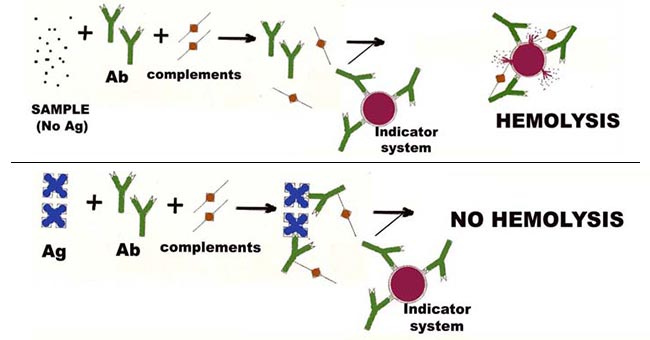 IMMUNOFLUORESCENCE
      Fluorescence is the property of absorbing light rays of one 
       particular wavelength and emitting rays with a different 
       wavelength. 
     Fluorescent dyes show up brightly under ultraviolet light as 
       they convert ultraviolet into visible light. 
     Coons and his colleagues (1942) showed that fluorescent dyes 
       can be conjugated to antibodies and that such labeled 
       antibodies can be used to locate and identify antigens in 
       tissues. 
     This 'fluorescent antibody' or immunofluorescence technique 
       has several diagnostic and research applications ..
Direct immunofluorescence test: 
    This can be used for the identification of bacteria, viruses or 
      other antigens, using the specific antiserum labeled with a 
      fluorescent dye. For example, direct immunofluorescence is 
      routinely used as a sensitive method of diagnosing rabies, by 
      detection of the rabies virus antigens in brain smears. 
    A disadvantage of this method is that separate fluorescent 
      conjugates have to be prepared against each antigen to be 
      tested.
Indirect immunofluorescence test: 
    This test over comes the difficulty mentioned above by using an 
      antiglobulin fluorescent conjugate. An example is the 
      fluorescent treponemal antibody test for the diagnosis of 
      syphilis. Here, a drop of the test serum is placed on a smear of 
      T.pallidum on a slide and after incubation, the slide is washed 
      well to remove all free serum, leaving behind only antibody 
      globulin, if present, coated on the surface of the treponemes.
The smear is then treated with a fluorescent-labelled antiserum 
      to human gamma globulin. 
    The fluorescent conjugate reacts with the antibody globulin 
      bound to the treponemes. After washing away all the unbound 
      fluorescent conjugate, when the slide is examined under 
      ultraviolet illumination, if the test is positive, the treponemes 
      will be seen as bright objects a dark background.
    If the serum does not have anti-treponemal antibody, there will 
      be no globulin coating on the treponemes and therefore they 
      will not take on the fluorescent conjugates.
    A single anti-human globulin fluorescent conjugate can be 
     employed for detecting human antibodies to any antigen.  
    Fluorescent dyes may also be conjugated with the complement.    
    Labeled complement is a versatile tool and can be employed for 
     the detection of antigen or antibody. Antigens also take 
     fluorescent labeling but not as well as antibodies do.
For detection of antibodies by immunofluorescence, the 
     sandwich technique can be used. 
   The antibody is first allowed to react with unlabelled antigen, 
     which is then treated with fluorescent-labelled antibody. A 
     sandwich is thus formed, the antigen being in the middle and 
     the labeled and unlabelled antibodies on either side. 
Immuno histochemical technique: 
    By combining the specificity of serology with the localizing 
     capacity of histology, immunofluorescence helps in the 
     visualization of antigen antibody reactions in situ and is thus 
     called an immuno histochemical technique. The main 
     disadvantage of the technique is the frequent occurrence of 
     non-specific fluorescence in tissues and other materials. 
    The fluorescent dyes commonly used are fluorescein 
      isothiocynate and rhodamine, exhibiting blue-green and 
      orange-red fluorescence, respectively.
Flow cytometry: 
    This is the fluorescence technique used to identify and 
     enumerate cells bearing a particular antigen(s) or the surface 
     markers by suspending them in a stream of fluid and passing 
     them through an electronic detection apparatus.
    It allows simultaneous multiparametric analysis of the physical 
     and/or chemical characteristics of up to thousands of particles 
     per second.
    Different populations of molecules, cells or particles can be 
     differentiated by size and shape using forward and right-angle 
     light scatter. 
    These cells, particles or molecules, can be labeled with different 
     fluorescent labels or with dye-labelled monoclonal antibodies. 
    In this way, we can measure the amounts or isolated individual 
     cells or populations of particular cells from a mixed population. 
    Here, cells are made to flow in a single cell stream in a flow cell 
     by hydrodynamic focusing.
In this, the sample stream containing the cells are focused by a 
      surrounding layer of sheath fluid. 
     An Argon laser (at 488 nm) is focused on the cells. Various 
      sensors pick up the laser light reflected by the cells.
    The parameters measured by the flow cytometer are forward 
      scatter (FS), a measure of cellular size, side scatter (SS), a 
      measure of the granularity of the cell and fluorescence sensors 
      (FL1-FL8), which measure light emitted by various dyes bound 
      to the cells. The emitted light is directed into various sensors by 
      a combination of filters.
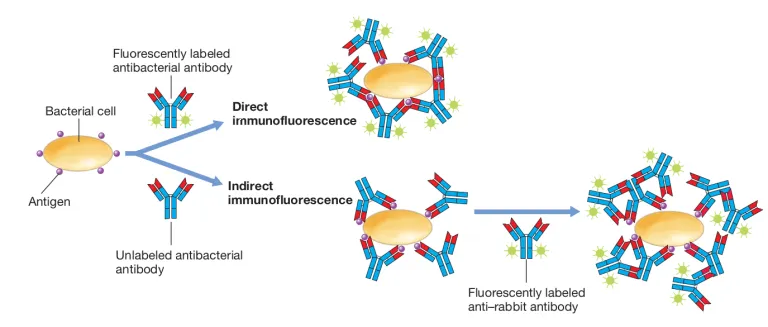 Applications:
   Multiple parameters—the size, granularity. DNA or RNA content, 
    cellular antigens, receptor levels, etc.,—can be measured using 
    flow cytometry. 
   It is widely used in research and diagnostics, for example, to 
     count blood cells including differential leukocyte count (DLC), to 
     isolate T cell subsets (CD4 and CD8 counts in HIV patients), for 
     diagnosis, treatment and prognosis in cancer (especially 
     leukemias), to study the cell cycle and apoptosis, etc.
Enzyme linked immunosorbent assay (ELISA) 
    ELISA is so named because the technique involves the use of an 
     immunosorbent, an absorbing material specific for one of the 
     components of the reaction: the antigen or antibody. 
   This may be a particulate, for example, cellulose or agarose, or a 
     solid phase such as polystyrene, polyvinyl or polycarbonate 
     tubes or microwells, or membranes or discs of polyacrylamide, 
     paper or plastic. 
   ELISA is usually done using 96-well microtitre plates suitable for 
     automation. The principle of the test can be illustrated by 
     outlining its application for the detection of rotavirus antigen in 
     feces.
Procedure:
Sandwich ELISA:
The wells of a microtitre plate are coated with goat antirotavirus antibody. After thorough washing, the fecal samples to be tested are added and incubated overnight at 4°C or for two hours at 37 C. Suitable positive and negative controls are also set up. 
The wells are washed and guinea pig antirotavirus antiserum, labeled with alkaline phosphatase, is added and incubated at 37°C for one hour. 
After washing a suitable substrate (para-nitrophenyl phosphate) is added and held at room temperature till the positive controls show the development of a yellow color. The phosphatase enzyme splits the substrate to yield a yellow compound.
If the test sample contains rotavirus, it is fixed to the antibody coating the wells. When the enzyme labeled antibody is added subsequently, it is in turn fixed. The presence of residual enzyme activity, indicated by the development of yellow colour, therefore denotes a positive test.
If the sample is negative. there is no significant color change. An ELISA reader provides quantitative color recordings which are directly proportional to the quantity of analyte present in the test sample.
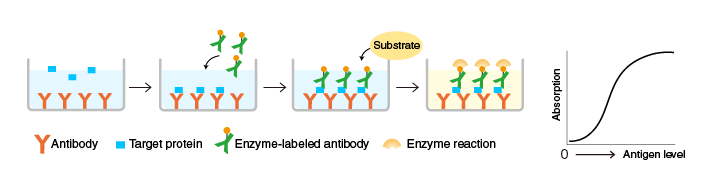 Types 
Indirect ELISA: 
The detection of antibody by ELISA can be illustrated by the anti-
HIV antibody test. Purified inactivated HIV antigen is adsorbed onto 
micro assay plate wells. Test serum diluted in buffer is added to the 
well and incubated at 37°C for 30 minutes. The well is then 
thoroughly washed. the serum contains anti-HIV antibody, it will 
form a stable complex with the HIV antigen on the plate.
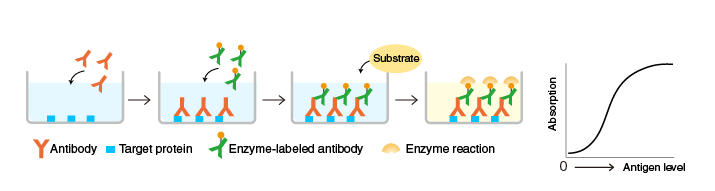 A goat anti-human immunoglobulin antibody conjugated with horseradish peroxidase enzyme is added and incubated for 30 minutes. After thorough washing, the substrate O-phenylene diamine dihydrochloride is added and after 30 minutes, the color that develops is read using a micro assay plate reader. Positive and negative controls should invariably be used with test sera.
 
Capture ELISA and immunometric tests are even more specific. Several variations of the ELISA technique have been developed to provide simple diagnostic tests, including the card and dipstick methods suitable for clinical laboratory and bedside applications.

Sandwich ELISA: It is used for antigen detection in patient sample. The antigen is sandwiched between two layers of antibodies (i.e., capture and detection antibodies).
Competitive ELISA: 
Similar to RIA, both the unknown antigen (sample) and the known antigen (standard) compete with each other for a fixed amount of antibody. Competitive ELISA yields an inverse curve, where higher values of antigen in the samples/standards yield a lower amount of color change. It is normally used for hapten detection.
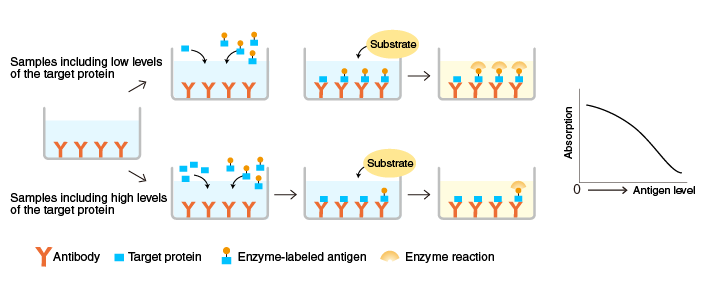 Cylinder or cassette ELISA: A simple modification of ELISA which has found wide application for testing one or a few samples of sera at a time is the cylinder or cassette ELISA. Here, each specimen is tested in a separate disposable cassette. The test is rapid (10-15 minutes). There is no need for microplate washers or readers. The result is read visually. In-built positive and negative controls are usually provided for validation of the test procedure. An example of cassette ELISA is the Dot Blot Assay used for the detection of HIV type I and 2 antibodies. Specific type 1 und 2 antigens are immo bilised at separate fixed sites on the nitrocellulose membrane in the cassette.
Procedure: 
Test serum is added on the membrane and allowed to filter into absorbent material placed below it in the cassette base. Antibody, if present in the serum, will bind to the appropriate antigen. After washing to remove the unbound antibody, enzyme labeled anti-human immunoglobulin antibody is added. After additional washing to remove the unbound conjugate, a substrate yielding a colored product is added. 
Result: 
A positive result is indicated by a colored spot developing at the site of the antigen against which the antibody is present in the serum. Human immunoglobulin immobilized at a spot on the membrane acts as a control for the test procedure, as shown by the development of color at the site.
Uses of ELISA:
ELISA plays a major role in the diagnosis of innumerable diseases. Some examples are given below:
  HIV detection. 
  Infectious diseases like hepatitis, EBV, cytomegalovirus IgM/IgG, 
   dengue IgG. influenza, TORCH panel, etc.. 
  Rotavirus detection in fecal specimens and enterotoxin of E.coli 
   in feces.
  Syphilis IgG/IgM, H.pylori IgG and antigen detection.
  Food toxins like chloramphenicol, streptomycin, penicillin, 
   aflatoxins, etc. 
 Food adulterants including E.coli. Campylobacter and Salmonella 
   antigens 
 Mycobacterial antibody detection in tuberculosis.
 Human allergen-specific IgE and IgA ELISA.
RADIO IMMUNOASSAY (RIA)
Besides fluorescent dyes, many other distinctive "labels" can also 
   be conjugated to antigens and antibodies. 
  The most commonly used labels are radioisotopes and enzymes. 
  A variety of tests have been devised for the measurement of 
   antigens and antibodies using such labeled reactants. 
  The term binder-ligand assay has been used for these reactions. 
  The substance (antigen) whose concentration is to be determined 
    is termed the analyte or ligand. 
  The binding protein (ordinarily, the antibody) which binds to the 
    ligand is called the binder. The first reaction of this type was 
    radioimmunoassay (RIA) described by Berson and Yallow in 1959. 
  RIA permits the measurement of analytes up to picogram (10-12) 
    quantities. The importance of RIA was acknowledged when the 
     Nobel Prize was awarded to Yallow for his discovery in 1977.
RIA is a competitive binding assay in which fixed amounts of 
   antibody and radio labeled antigen react in the presence of 
   unlabelled antigen. 
  The labeled and unlabelled antigens compete for the limited 
    binding sites on the antibody. This competition is determined by 
    the level of the unlabelled (test) antigen present in the patient's 
    serum samples. 
  After the reaction, the antigen is separated into free and bound' 
    fractions and their radioactive counts measured. 
  The concentration of the test antigen can be calculated from the 
    ratio of the bound and total antigen labels, using a standard 
    dose-response curve. 
  For any reacting system, the standard dose-response or 
   calibrating curve has to be prepared first. This is done by running 
   the reaction with fixed amounts of antibody and labeled antigen 
   and varying known amounts of unlabelled antigen.
The ratio of bound antigen to total antigen (B:T ratio plotted 
    against the analyte concentrations give the standard calibration 
    curve. 
  The concentration of antigen in the test sample is computed from 
    the B-T ratio of the test by interpolation from the calibration 
    curve. 
  RIA and its modifications have versatile applications in various 
    areas of biology and medicine, including the quantitation of 
    hormones, drugs, tumor markers, IgE and viral antigens.
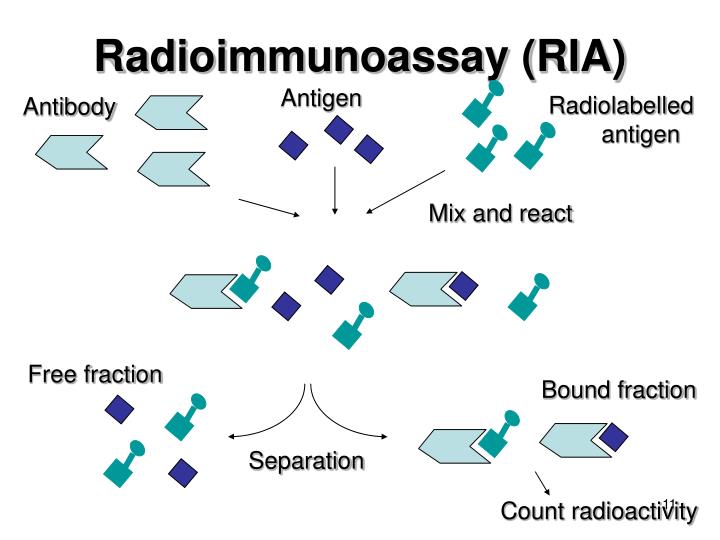 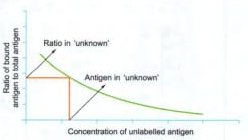 IMMUNOELECTROBLOT/WESTERN BLOT TECHNIQUES
    Immunoelectroblot or western blot techniques combine the
     sensitivity of enzyme immunoassay with much greater 
     specificity. 
   The technique is a combination of three separate procedures:
Separation of ligand-antigen components by poly- acryl amide 
       gel electrophoresis
Blotting of the electrophoresed ligand fraction on nitrocellulose membrane strips
Enzyme immunoassay (or radioimmunoassay) to:
     • detect antibody in test sera against the various ligand fraction   
        bands
     • probe with known antisera against specific antigen bands
        The western blot test, considered to be the definitive /   
        confirmatory test for the serodiagnosis of HIV infection, is an  
        example of the immunoelectroblot technique.
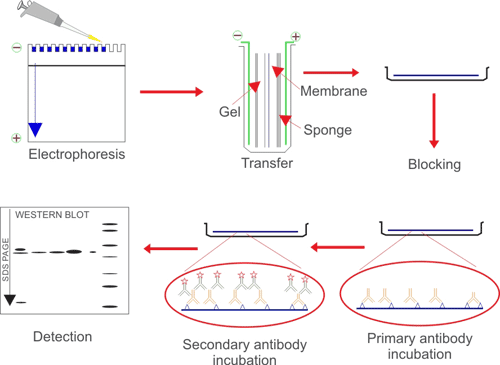 Recent advances in diagnostic microbiology
INTRODUCTION
Conventional laboratory techniques for diagnosis of infectious diseases, such as culture and related methods, are widely used as they are sensitive and inexpensive, but tend to be labor- and resource-intensive, requiring considerable expertise. They often require further characterization by molecular techniques to confirm identification.
Molecular methods are useful in situations where conventional methods are slow, insensitive or unavailable. Advances have been made in decreasing the turnaround time (from specimen collection to the final report reaching the patient) in culture, identification and antibiotic susceptibility testing. 
Automated and semi-automated systems: 
They fall into two main groups: 
 Blood culture systems Identification and 
 Susceptibility testing instruments
Whereas some identification and susceptibility testing instruments take as long as traditional methods, others provide results within a single working day. One of the newer methods to enter the chain is the MALDI-TOFMS (matrix-assisted laser desorption/ ionisation-time of flight mass spectrometry). It is a technology for identification of any bacteria or fungi based on the unique protein composition of the bacterial cell. Its advantage is rapid (in minutes) and reliable results.
The most advancement in diagnostic microbiology has been made in the application of molecular techniques. 

MOLECULAR METHODS
They can be broadly classified into one of three categories:
• Hybridization
• Amplification
• Sequencing and enzymatic digestion of nucleic acid
Hybridization
This is based on the ability of two nucleic acid strands that have complementary base sequences to bind specifically with each other and form a double-stranded molecule or hybrid. The assay requires one nucleic acid strand (probe) from an organism of known identity and another (target) from an unknown organism. Hybridization is detected by the use of a reporter molecule that forms a complex with the single-stranded probe DNA. Probes may be labeled with a variety of molecules-radioactive, biotin-avidin and chemiluminescent labels. 
One of the major advancements of this technique has been in the application of line probe assay for diagnosis of tuberculosis and detection of drug resistance.
Amplification
Polymerase chain reaction (PCR): 
This is the most widely used target nucleic acid amplification method. It combines the principles of complementary nucleic acid hybridization and replication. 
Conventional PCR involves the following steps: 
Extraction and denaturation: The nucleic acid is first extracted 
       from the organism or clinical sample by heat, chemical or enzymatic method, and the target nucleic acid is then added and placed in a thermal cycler to undergo amplification.
Annealing: Short strands of DNA sequences (primers) are selected to specifically hybridize (anneal) to a particular nucleic acid target.
Extension of the primer: Taq polymerase is the enzyme commonly used for primer extension at a temperature of 72°C.
Annealing provides a template that allows DNA polymerase to add nucleotides and produce by extension a sequence that is complementary to the target template.
Detection of PCR products: The amplification product of PCR (amplicon) contains the target nucleic acid of interest. A labeled probe is used for detecting specific amplicons. 
Types of PCR used in diagnostic microbiology
Multiplex PCR:
Two or more unique target sequences can be amplified 
simultaneously. One primer pair is directed at sequences present in 
all clinically relevant bacteria (control primer) and the second is 
directed at a specific sequence (test primer). This is used to detect 
infectious agents where the exact cause is not known.
Nested PCR: This involves the sequential use of two primer sets. 
The first set is used for amplification of a target sequence. The 
second set of primers are used to amplify a particular region within 
the first target sequence. This gives a more specific test result and 
is used for specific disease detection. Gene Expert for detecting 
M.tuberculosis and resistance to Rifampin is widely used and has 
become a mandated test by the Revised National Tuberculosis 
Program (RNTCP) as a diagnostic tool and for monitoring of drug 
resistance.
Quantitative PCR: In addition to detection of the agent, the actual 
number of targets in the clinical sample is detected, for example, 
detecting viral load in HIV. 
Reverse transcriptase PCR (RT-PCR): Conventional PCR amplifies 
dsDNA, but not RNA. The enzyme reverse transcriptase directs the 
synthesis of DNA from the viral RNA template. The DNA thus 
obtained is subjected to routine PCR method. This is used to detect 
H1N1 virus from nasopharyngeal swab.
Real-time PCR: This combines nucleic acid ampli fication with 
qualitative or quantitative measurement of the amplified product. 
Most molecular detection methods used in clinical microbiology 
use this technique. 
Transcription-mediated amplification (TMA)
This is an isothermal RNA amplification and uses three enzymes: 
RNase, DNA-dependent RNA polymerase and reverse transcriptase 
enzymes. The RNA target is converted to c DNA using reverse 
transcriptase and then RNA copies are synthesized with the help of 
RNA polymerase.
Nucleic acid sequence-based amplification (NASBA)
This is similar to TMA and is also an isothermal RNA amplification 
method. The RNA target is converted to cDNA using reverse 
transcriptase and then RNA cop ies are synthesised with the help of 
RNA polymerase.
Ligase chain reaction (LCR)
This reaction is based on the ligation of two adjacent synthetic oligonucleotide primers, which uniquely hybridize to one of the strands of the target DNA. A second pair of oligonucleotides is designed to hybridize to the complementary DNA, in the same region. When the nucleotides are present, the DNA polymerase and the ligase create a gap between the adjacent primers, which will then be filled with the appropriate nucleotides, leading to ligation of the primers. LCR allows the discrimination of DNA sequences differing in only a single base pair. Hence, it is used to differentiate products.
SEQUENCING AND ENZYMATIC DIGESTIONOF NUCLEIC ACID
Nucleic acid sequencing: This involves methods that determine the exact nucleotide sequence of a gene or gene fragment of an organism. 
High-density DNA probes: This uses hybridization of a fluorescent-labelled nucleic acid target to a set of oligonucleotides synthesized on a miniature glass substrate or 'chip'.
Methods of typing isolates 
Ribotyping: This involves the enzymatic digestion of chromosomal DNA followed by hybridization using probes that encode ribosomal RNA. 
Restriction fragment length polymorphism(RFLP): 
Restriction enzyme analysis is the process by which enzyme digestion patterns are analyzed. Restriction patterns are obtained after gel electrophoresis, the differences in restriction patterns of microorganism is known as restriction fragment length polymorphism.
Pulsed-field gel electrophoresis (PFGE): 
Specialized electrophoresis devices are used to separate chromo somal fragments obtained by enzymatic digestion of intact bacterial chromosomal DNA. The DNA is then digested using restriction end nuclease enzymes.
Use of a pulsed electrical field across the agrose gel subjects the DNA fragment to different voltages from varying angles at different time intervals.
Applications
There is increasing application of molecular techniques in diagnostic microbiology.
Diagnosis
   Detection of infectious agents from clinical specimens, CSF and 
    body fluids.
  Identification of bacteria, antimicrobial resistance (tuberculosis).  
  Diagnosis of infections due to non-cultivable organisms.
Epidemiology and disease detection 
  Typing of isolates for epidemiological purposes and tracing path 
    of transmission Research. 
Research
    Research into understanding genetic makeup of infectious    
     agents.
   Drug discovery and newer diagnostics